Краевой модельный семинар «Система преемственности содержания образования в условиях реализации Федерального государственного образовательного стандарта общего образования»
ХК ИРО, 15 марта 2016 года
Мастер-класс                       «Метапредметный модуль как средство реализации системно-деятельностного                               подхода в развитии УУД на примере                       основ смыслового чтения»Цель: разработка механизмов достижения метапредметных результатов,           в том числе через обновленное содержание общего образования.
Краевая инновационная площадка «Лаборатория успешного обучения» 
      МБОУ лицей «Вектор» г. Хабаровска
                                Тюкавкина Л.Ю., директор, руководитель проекта
                                 Петрова Л.И., координатор проекта
                                 Литвинюк Н.В., заместитель директора по УВР, педагог-тьютор
Актуальность
ФГОС (приказ Минобрнауки «Об утверждении ФГОС ООО» от 17.12. 2010 № 1897 (с изменениями – приказ от 29.12.14 № 1644)
Примерная  основная образовательная программа основного общего образования (одобрена решением федерального учебно-методического объединения по общему образованию – протокол  от 08.04.2015 № 1/15)
Программа формирования УУД: междисциплинарные программы по основам смыслового чтения, ИКТ-компетентности, основам проектной деятельности
Методическое сопровождение проекта
1. Корпоративное обучение инициативной группы алгоритму разработки метапредметных заданий. 
2. Диагностика сформированности метапредметных умений педагогов.
3. Повышение квалификации педагогов: организация модульных курсов по метапредметности и основам смыслового чтения.
4. Разработка рабочих программ метапредметных курсов:  основ смыслового чтения, ИКТ-компетентности, ИПД.
5. Разработка дидактического материала: методических рекомендаций и рабочей тетради для учащихся по основам смыслового чтения, глоссария приемов смыслового чтения.
6. Апробация метапредметных курсов ИКТ-компетентности, основ смыслового чтения.
7. Проведение уроков-экспериментов, диссеминация опыта.
Учебный план
Часы внеурочной деятельности в 5 классах: 10 часов на каждый класс.  
Из них на основы смыслового чтения – по 4 часа на класс, ИКТ – по 2 часа на класс.
Деление каждого класса на две группы.
Закрепление двух учителей на класс.
КТП рабочей программы по смысловому чтению
1-2.Что мы знаем о чтении?
3. Диагностика  навыков чтения.  
4.Структура текста.
5. Учимся понимать текст: формулируем  причину  и следствие.  
6. Проблематика художественного текста.
7-8. Приемы ознакомительного чтения.
9-10. Ключевые понятия и их роль в тексте
11-12. Приемы поисково-просмотрового чтения.
13-15. Ключевые предложения и ключевые абзацы
16-18. Изучающее чтение
19. Интерпретация текста
20-21. Конспектирование при чтении и подготовке к сообщению.
22. Как сохранить информацию в памяти
23. Свертывание и развертывание текста.
24. Как извлечь из текста самое необходимое
25. Критическое (оценочное) чтение. Приемы критического чтения
26-27. Оценивание и редактирование устного и письменного речевого высказывания на основе применения техники критического мышления
28-29-30. Способы читательского творчества
31. Практикум «Новая  информационная революция»
32-33. Итоговая диагностика по курсу «Основы смыслового чтения»
34. Итоговая творческая работа  по курсу «Основы смыслового чтения»
Элемент технологической карты седьмого занятия «Приемы ознакомительного чтения»
Рабочая тетрадь по смысловому чтениюИз листателя   в   читатели
Отражение приемов СЧ в КТП по географии
Уроки-эксперименты
Использование приемов смыслового чтения в процессе изучения предметов
Элемент технологической карты урока ИЗО
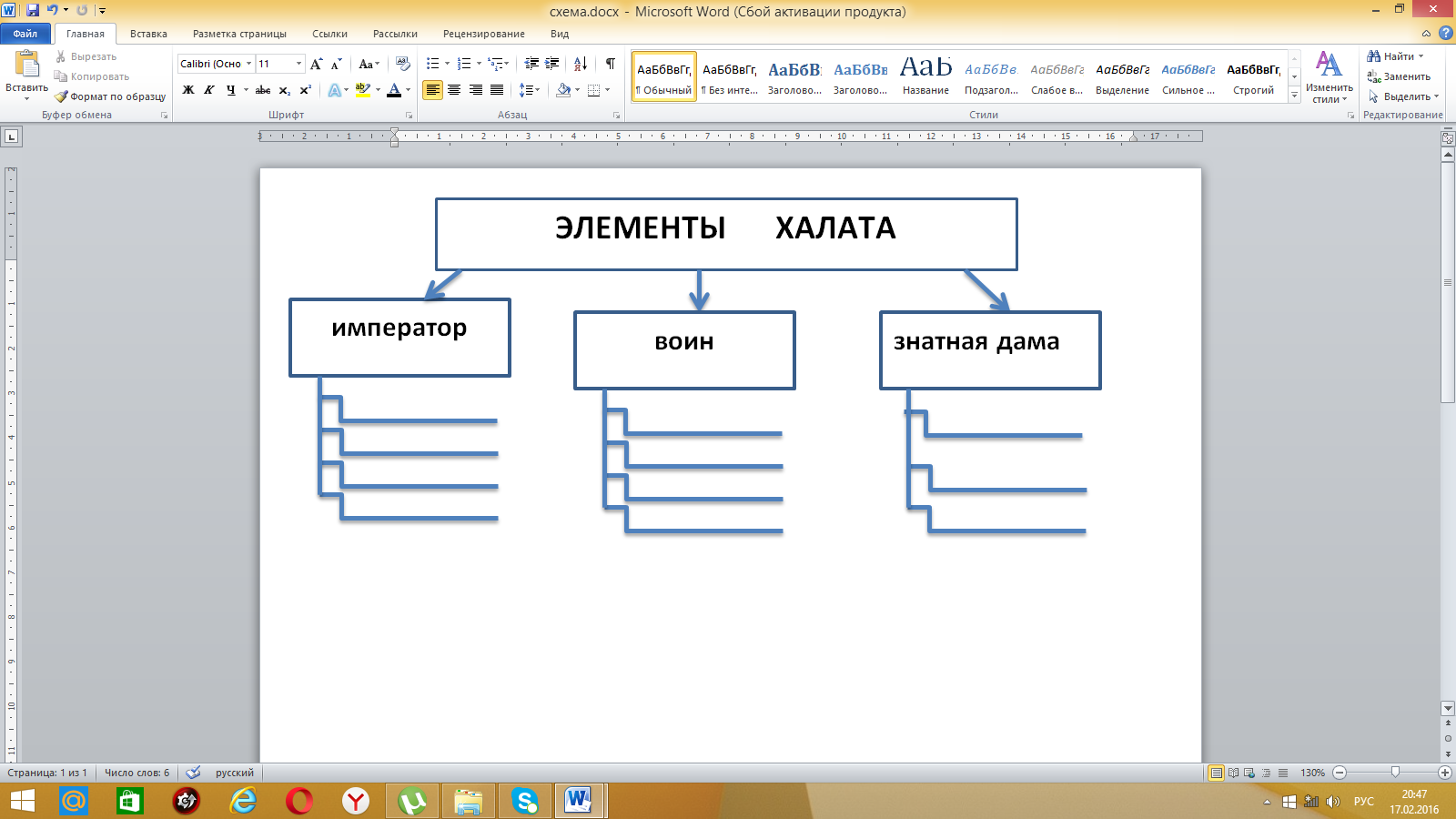 Городской семинар для учителей географии
Перспективы
7 педагогов-тьюторов для обучения применению приемов смыслового чтения учителями.
Перспективный план обучению смысловому чтению: